Public Finance SeminarSpring 2021, Professor Yinger
Conceptual Tools for Studying Economic Development
Conceptual Tools for Studying Economic Development
Class Outline

Macroeconomic Models
Simple Keynesian Models
Economic Base Models
Input-Output Models

Agglomeration Economies

Conceptual Frames
Conceptual Tools for Studying Economic Development
Macroeconomic Models

Most of the analysis in this class uses tools from microeconomics, that is, on the behavior of households and firms and single markets.

But economic development involves macroeconomics, which is all markets put together.

Today we will look at some highly simplified macroeconomic models: Keynesian, export-base, and input-output.
Conceptual Tools for Studying Economic Development
A Simple Keynesian Model

A simple Keynesian model combines accounting identities and assumptions about behavior. 

The terms:

		Y = Income; 	E = Expenditures (=GNP); 
		C = Consumption;  I = Investment;
		S = Savings; X = Exports; 	M = Imports
Conceptual Tools for Studying Economic Development
A Simple Keynesian Model, 2

The identities:





The assumptions about behavior:
Conceptual Tools for Studying Economic Development
A Simple Keynesian Model, 3

The equilibrium:



Interpretation:
Exports (and other exogenous factors) are multiplied into income.
These factors have a larger impact if the marginal propensity to consume (c) is larger.
These factors have a smaller impact if the marginal propensity to import (m = “leakage”) is larger.
Conceptual Tools for Studying Economic Development
A Simple Keynesian Model, 4

Of course this model leaves out many things, such as:
Government
Prices and interest rates
Expectations

But it introduces three key concepts:
Exports (=inflows)
Multipliers
Leakage
Conceptual Tools for Studying Economic Development
Economic Base Models

Economic base models are the simplest possible macroeconomic models of a state or local economy.

They are highly oversimplified and should be used with great care, but also provide some useful insights.

In particular, they help in applying some macro model insights to a local economy.
Conceptual Tools for Studying Economic Development
Export vs. Local Jobs
Export vs. Local Jobs
Export base models start with a distinction between “export jobs” and “local jobs.”
Export jobs are associated with goods or services sold on a national market.
Manufacturing jobs are a key example.
Local jobs are jobs associated with goods or services that compete only in local markets.
Jobs in grocery stores, fast food restaurants, or dry cleaners are examples.
Conceptual Tools for Studying Economic Development
Export vs. Local Jobs, 2

The distinction between export and local jobs depends on the context.

A famous restaurant or a retail store on a jurisdiction boundary may attract customers from other jurisdictions and therefore involve export jobs.
Conceptual Tools for Studying Economic Development
An Export Base Model

An export base model combines a definition and a simple behavioral equation.

Let

		T = Total jobs
		L = Local jobs
		E = Export jobs
Conceptual Tools for Studying Economic Development
An Export Base Model, 2

Then, the definition is:

			 T = L + E

The behavioral equation is:

			  L = bE

This equation indicates that local jobs are created by resources flowing into an economy.
Conceptual Tools for Studying Economic Development
An Export Base Model, 3

Putting these together, we have

		T = bE + E = E(1+b)

In this equation, (1+b) is called the “multiplier”:

Export jobs are “multiplied up” into total jobs because they lead to income circulating around the local economy.
Conceptual Tools for Studying Economic Development
Alternative Export Base Model

An alternative form of the behavioral equation is
			L = (b*)T 

In this case, 
			T = (b*)T + E
			T(1-b*) = E
			T = E/(1-b*) 

Thus, 1/(1-b*) is the multiplier.
Conceptual Tools for Studying Economic Development
Export Base Models, Lessons

First, export jobs get “multiplied up” into total jobs.
If a government manages to attract another export job it adds more than one job to its economy.

Second, “attracting” another local job (that is, giving it a subsidy) doesn’t do anything except displace a local job on the other side of town.
Local jobs are determined by export jobs.

If you want to boost a local economy, attract export jobs!
Conceptual Tools for Studying Economic Development
Export Base Models, Limits

Export base models are highly simplified.

E.g., they ignore market failure.  A state policy might be able to add local jobs by ending some form of market failure.

But the presumption that economic development policy should focus on export jobs is a good place to start.
Conceptual Tools for Studying Economic Development
Input/Output Analysis

Input/output analysis is a fancy export-base model.

I/O analysis begins with $1 of exogenous demand for the products of industry A.

Satisfying this demand requires contributions from all industries, say $.01 from A itself, $.05 from B, $.25 from C, and so on. 

Satisfying these demands requires additional contributions from each industry, etc.
Conceptual Tools for Studying Economic Development
Input/Output Analysis, 2

Input/output analysis provides a formal way to summarize all these transactions.

The more purchases are made locally, the higher the multiplier.

Equivalently, the more purchases leak out to other jurisdictions, the lower the multiplier.
A
. . .
B
. . .
A
Indirect
.
.
.
. . .
L
HH
$0.01
. . .
A
. . .
$1 of Exogenous Demand for A
B
$0.05
. . .
B
.
.
.
. . .
L
HH
. . .
.
.
.
. . .
$0.19
Leakage
$0.11
A
. . .
B
. . .
HH
.
.
.
Induced
. . .
L
HH
. . .
Conceptual Tools for Studying Economic Development
Input/Output
Analysis
Conceptual Tools for Studying Economic Development
Input/Output Model

In formal terms, an I/O model is a series of equations like:



where Y is output, X is exogenous demand, and a1j is the amount of product 1 needed to produce the output for product j.
Conceptual Tools for Studying Economic Development
Input/Output Model, 2

Stacking these equations and using matrix notation:








Note that the (I - A)-1 matrix is just the matrix-algebra version of the multiplier idea in the export-base model.
Conceptual Tools for Studying Economic Development
Types of I/O Models

There are 2 types of I/O Model.

The first treats the household sector as part of exogenous demand, X.
This is called an open model.

With this model, the A matrix is just about purchases of non-labor inputs, and the multipliers reflect the direct and indirect requirements from each industry to meet exogenous demand.
Conceptual Tools for Studying Economic Development
Types of I/O Models, 2

The second type treats households as an industry. 
This is called a closed model

Households provide labor and make purchases from other industries.

The household impact on multipliers is called an induced effect.
Conceptual Tools for Studying Economic Development
Contributions of I/O

I/O adds two things to the debate:

First, I/O provides a way to bring data to bear on the issue of multipliers.

The trouble is that the necessary data are not available at the local level, or even at the state level,
But regional I/O multipliers are available: See http://www.bea.gov/regional/rims/index.cfm.  
These multipliers are “based on 2007 national benchmark input-output data and 2015 regional data.”
Conceptual Tools for Studying Economic Development
Contributions of I/O, 2

Second,  I/O introduces a distinction between indirect multipliers (based on purchases of inputs), and induced multipliers (based on purchases by households).

The notion of indirect multipliers is critical:  The more inputs are produced locally, the less the leakage and the higher the multiplier.
Conceptual Tools for Studying Economic Development
Estimating Multipliers

Moretti (AER 2010) points out that standard multipliers miss two key possibilities:

Increases in wages may lessen the impacts of exogenous demand.

Agglomeration economies may magnify the impacts of exogenous demand.

Moretti also estimates city-level multipliers.
Conceptual Tools for Studying Economic Development
So 1 new “tradable” job leads to 1.59 “nontradable” jobs and (because of agglomeration economies?) 0.26 new tradable jobs.
Source: Moretti, AER, May 2010
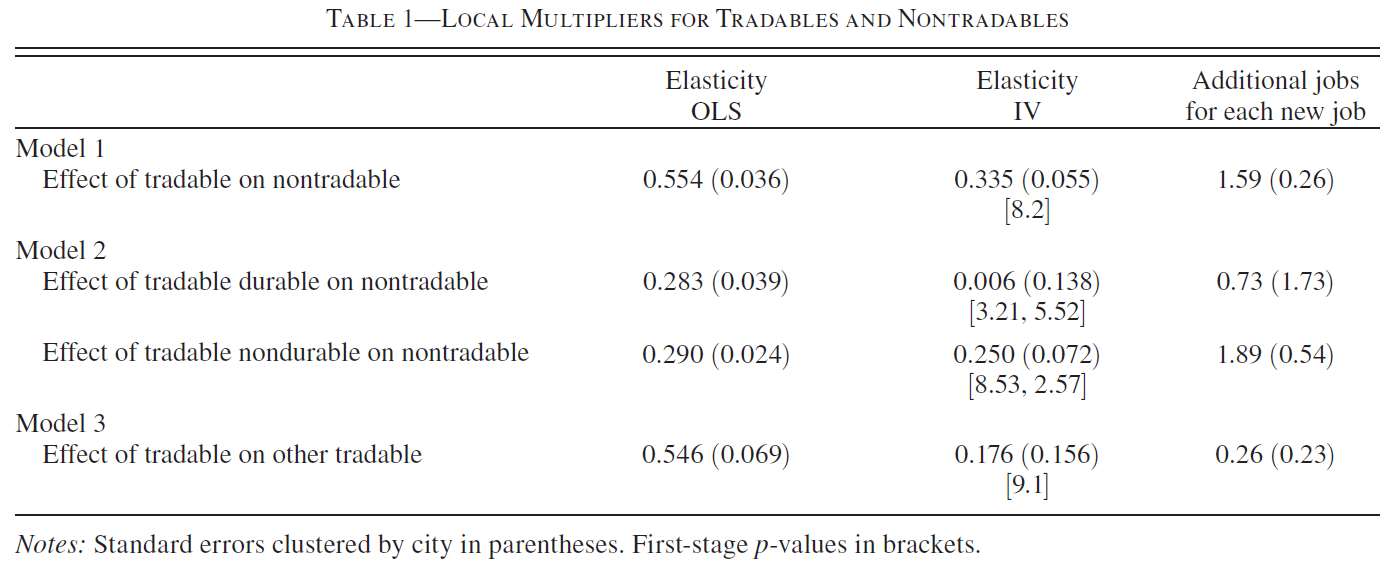 Conceptual Tools for Studying Economic Development
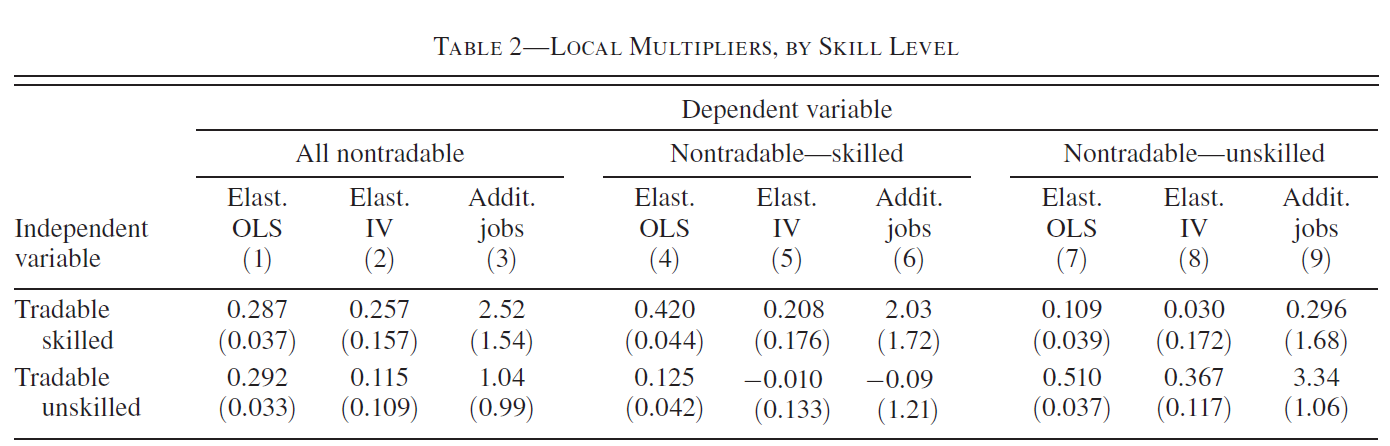 So 1 new tradable skilled job leads to 2.52 non-tradable jobs but 1 new tradable nonskilled job lead to only 1.04 new nontradable jobs.  Nontradable jobs in construction, wholesale trade and personal services are most affected.
Source: Moretti, AER, May 2010
Conceptual Tools for Studying Economic Development
Agglomeration Economies

Another key concept for economic development is agglomeration economies, which come in 2 types:

Localization economies = benefits from clustering within a given industry.

Urbanization economies = savings that arise when the production costs of an individual firm decrease as the total output in its urban area increases.
Conceptual Tools for Studying Economic Development
Examples of Localization Economies
From a report prepared for the 1900 U.S. Census:
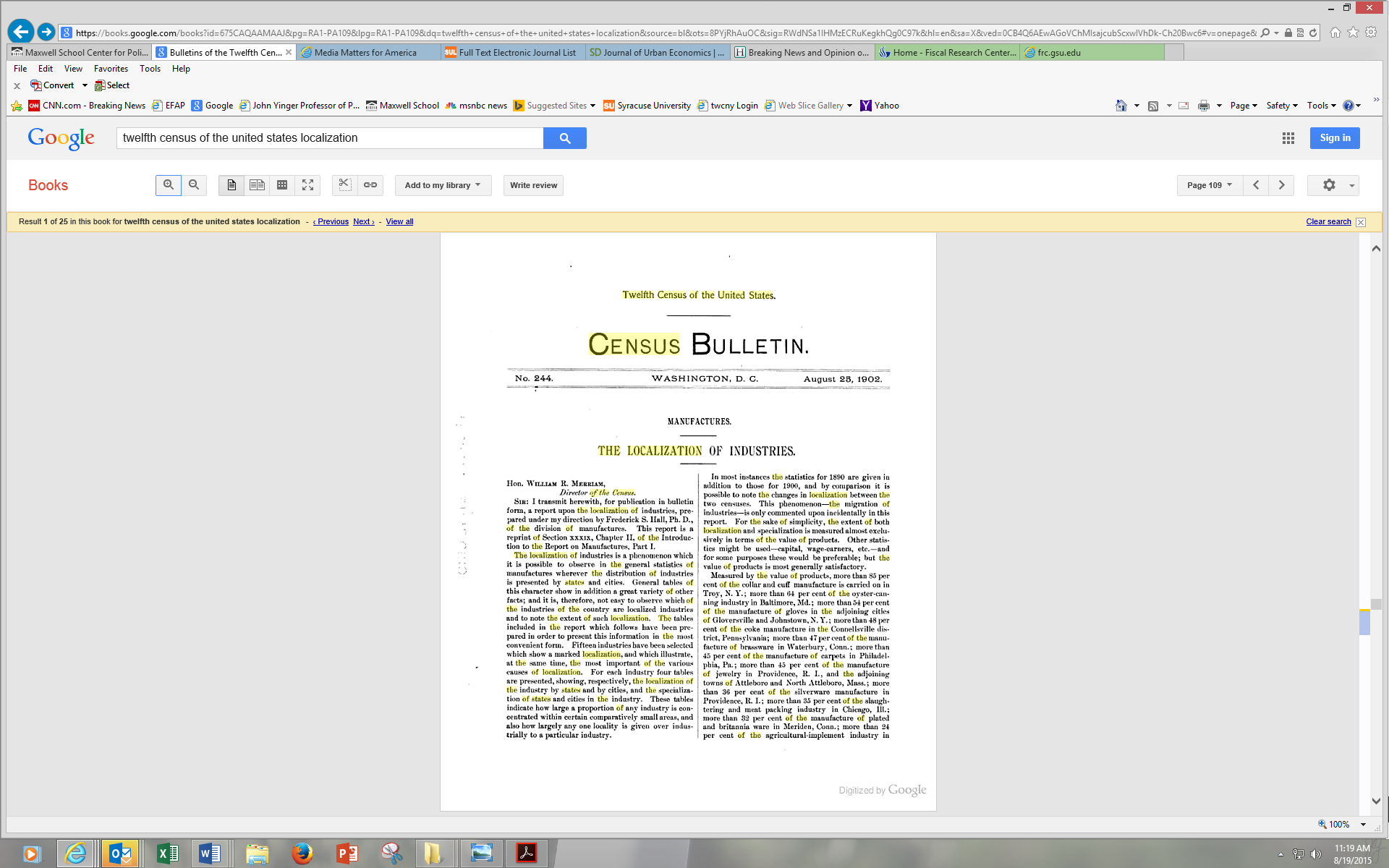 Conceptual Tools for Studying Economic Development
Examples of Localization Economies, 2
From The Guardian, May 24, 2005: http://www.theguardian.com/business/2005/may/25/china.g2 
 “Qiaotou [in western China] has transformed itself from a farming village into a manufacturing powerhouse…
The first small workshop was established in 1980 by three brothers who picked up their first buttons off the street. Now the town's 700 family-run factories churn out 15bn buttons and 200 million meters of zips a year….
 The local chamber of commerce estimates that three out of every five buttons in the world are made in the town. It ships more than two million zips a day, making it the biggest winner of China's 80% share of the international zip market.”
Other Chinese cities specialize in toothbrushes or socks.
Conceptual Tools for Studying Economic Development
Sources of Localization Economies

Localization economies could arise from three sources

1. Sharing input suppliers

Economies of scale may arise when many firms are demanding the same inputs.
Transportation costs may drop as more input firms locate nearby.

Examples
High fashion firms cluster around specialized button and fabric producers.
Corporate headquarters cluster around marketing firms.
Conceptual Tools for Studying Economic Development
Sources of Localization Economies, 2

2. Sharing a labor pool

A firm can make better matches if the labor pool is larger—and can make matches with lower transportation costs.

3. Sharing information (=knowledge spillovers)

E.g., more innovative industries (as measured by patents per dollar of sales) are more likely to cluster.
Conceptual Tools for Studying Economic Development
Evidence on Localization Economies

Rosenthal and Strange (JUE 2001) find that  firm births and new-firm employment in a zip code increase with nearby employment in the same industry.

This effect declines with distance, but firms 15 miles away still have an effect in some industries.

These authors also have a thorough literature review in volume 4 of the Handbook of Regional and Urban Economics (2004).
Conceptual Tools for Studying Economic Development
Urbanization Economies

Urbanization economies are  agglomeration benefits that depend on the whole economy (not one industry) and fall upon the whole economy (not just one industry).

Their sources are similar to those of localization economies.
Conceptual Tools for Studying Economic Development
Urbanization Economies, 2

1. Intermediate Inputs
There may be economies of scale in the banking, business services, insurance, and perhaps public services.

2. Labor pooling
As before, there could be better matches and lower search, moving, and transportation costs.

3. Sharing information
Some types of knowledge might spill over from one industry to others.
Conceptual Tools for Studying Economic Development
Evidence on Urbanization Economies

Some studies find that labor productivity is linked to city size (see the survey article by Rosenthal and Strange).

But, urbanization economies do not appear to arise for many industries, and, in general, do not appear to be as large as localization economies.

However, cities would not exist without them—that is, without some reason to pay higher wages to offset higher housing costs.
Conceptual Tools for Studying Economic Development
Agglomeration and Policy

Agglomeration economies imply that firm location decisions may involve an externality:

The arrival of a firm may raise the productivity of other firms (in the same industry or the same region)

Thus, government actions to encourage firms to locate where they cause agglomeration economies may enhance public welfare—at least in that location!
Conceptual Tools for Studying Economic Development
Agglomeration and Policy, 2

The problem is that we do not yet know enough about agglomeration economies to accurately identify cases in which these externalities exist.

And, as we will see in the next class, we also don’t know very much about how to attract firms.
Conceptual Tools for Studying Economic Development
Conceptual Tools for Studying Economic Development
Conceptual Frameworks
 
Two key conceptual frameworks appear in the economic development literature.  
 
The first is that higher taxes mean lower profits, so if one controls for other things, one should find that jurisdictions with lower taxes attract/retain more firms and have more jobs and higher incomes.
 
Of course, firms also care about many other things, such as access to customers, access to the right kind of workers, access to energy or other inputs, access to transportation, and perhaps idiosyncratic factors. 

So this is ultimately an empirical question:

How important are taxes and other local policies in influencing firms’ decisions and, ultimately, state and local economic development?
Conceptual Tools for Studying Economic Development
Conceptual Frameworks, 2

The second framework is that tax differences across locations are capitalized into land values.  

As a result, firms moving into a location should not care about tax rates (or relevant service levels).  

When tax rates or relevant service levels are changed, they have an impact on current owners, but not on future owners.  

Moreover, current owners cannot escape changes, so their behavior is not affected by them.

Of course, capitalization may not be complete. So this is ultimately an empirical question:

How important are taxes and other local policies in influencing firms’ decisions and, ultimately, state and local economic development?
Conceptual Tools for Studying Economic Development
Conceptual Frameworks, 3

In the next class, we will turn to research on this question and some others.